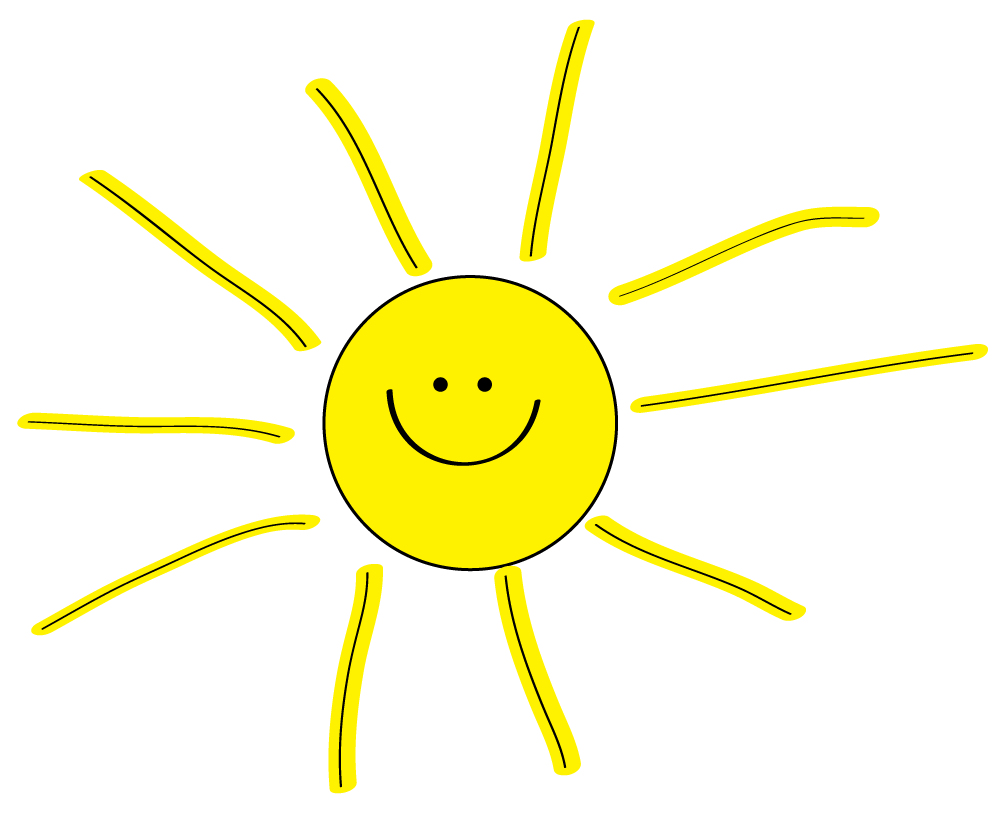 Кинезеологические упражнения
 как действенный способ повышения уровня самоконтроля у старших дошкольников
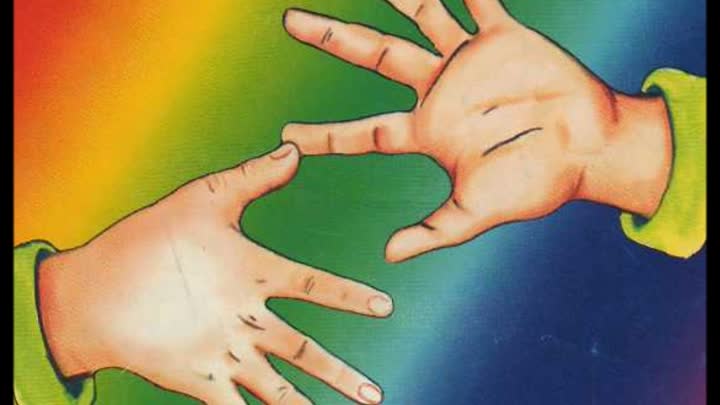 Мамедова Алена Замировна,
воспитатель МБДОУ
г. Мурманска № 120
Саморегуляция – это процесс управления человеком собственными
психологическим состоянием,
физическим состоянием ,
поступками.
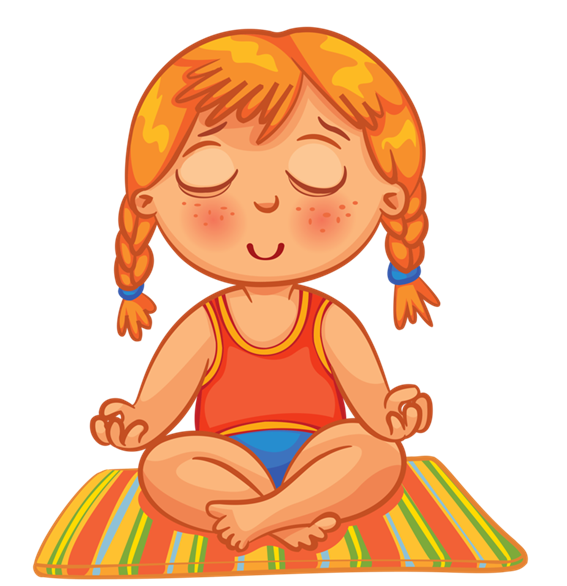 Кинезиология
- это наука о развитии 
головного мозга через движение.
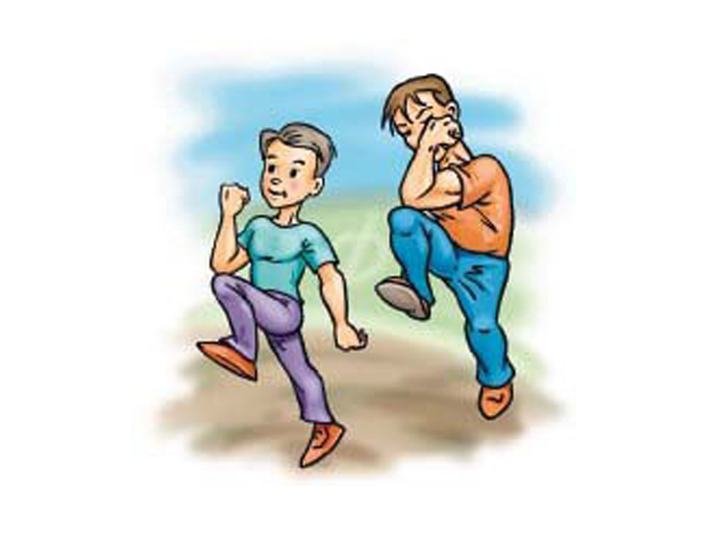 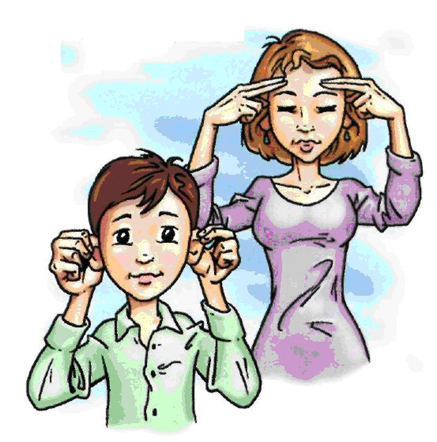 Кинезиологические упражнения
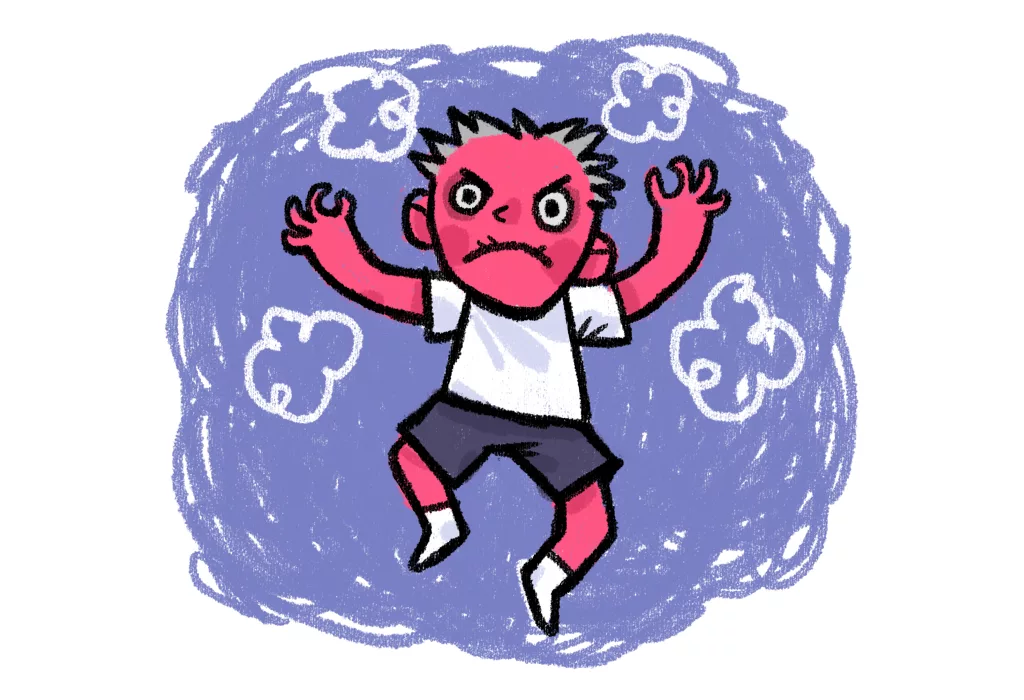 учат детей справляться 
со своими эмоциями



улучшают мыслительную деятельность,  мелкую моторику, память, внимание, речь, мышление
Кинезиологические упражнения
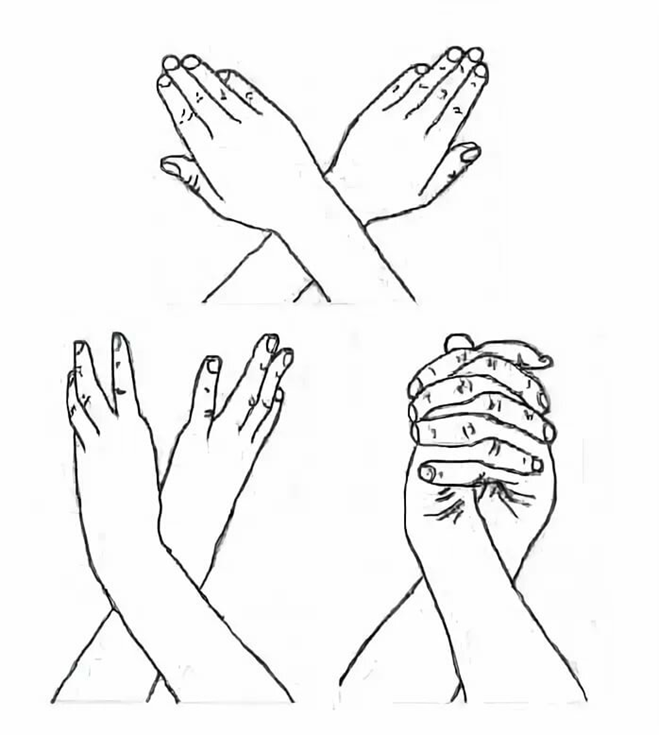 «Змейка»
Скрестить руки ладонями 
друг к другу, сцепить пальцы 
в замок, вывернуть руки к себе.     


1 вариант: ребенок с закрытыми глазами называет палец и руку, к которым прикоснулся педагог. 
2 вариант: точно и четко двигать пальцем, который называет педагог.
Кинезиологические упражнения
«Колечко»
Поочередно и 
как можно быстрее 
перебирайте пальцы рук, 
соединяя в кольцо 
с большим пальцем 
последовательно указательный, 
средний и т.д.
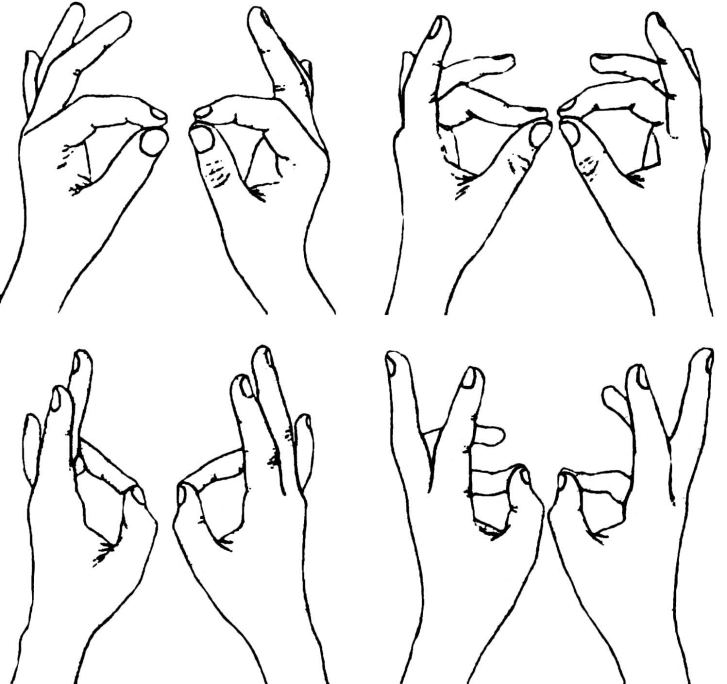 Кинезиологические упражнения
«Кулак - ладонь»
Одновременно кулак разжать, а другую ладонь сжать в кулак. Поменять руки.


                                              _
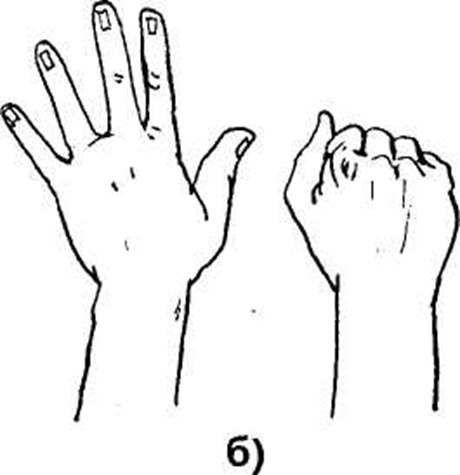 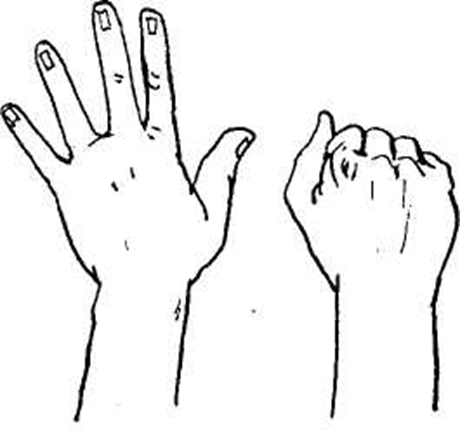 Кинезиологические упражнения
«Кулак – ребро – ладонь»
Три положения руки на плоскости стола последовательно сменяют друг друга.
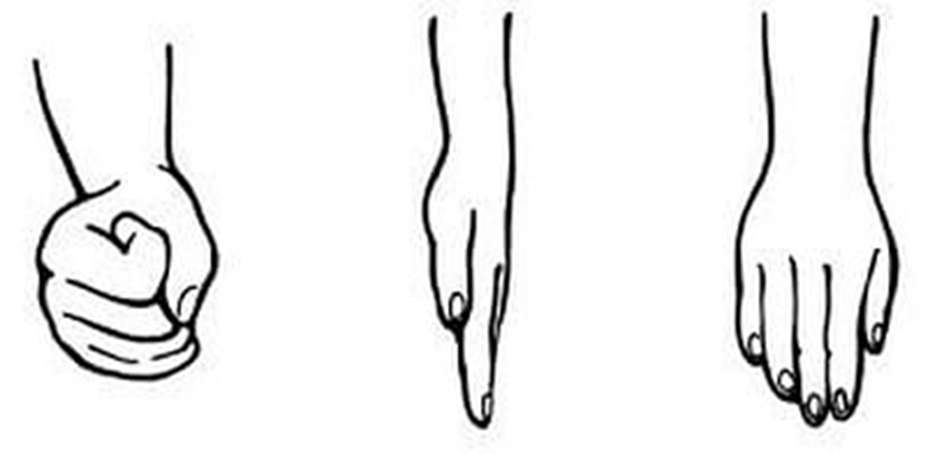 Кинезиологические упражнения
«Оладушки»
Правая рука лежит на колене ладонью вниз, левая – на другом колене ладонью вверх. 
Одновременная смена: теперь правая – ладонью вверх, а левая – ладонью вниз.
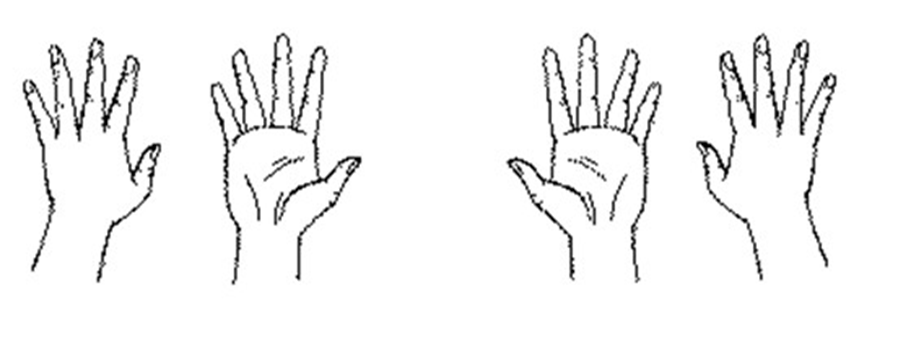 Условия эффективности занятий
Проводить ежедневно, без пропусков.
Заниматься в первую половину дня.
 Создавать доброжелательную обстановку.
 От детей требовать точного выполнения движений и приемов.
Чем интенсивнее нагрузка, 
    тем значительнее 
    изменения 
    в поведении!
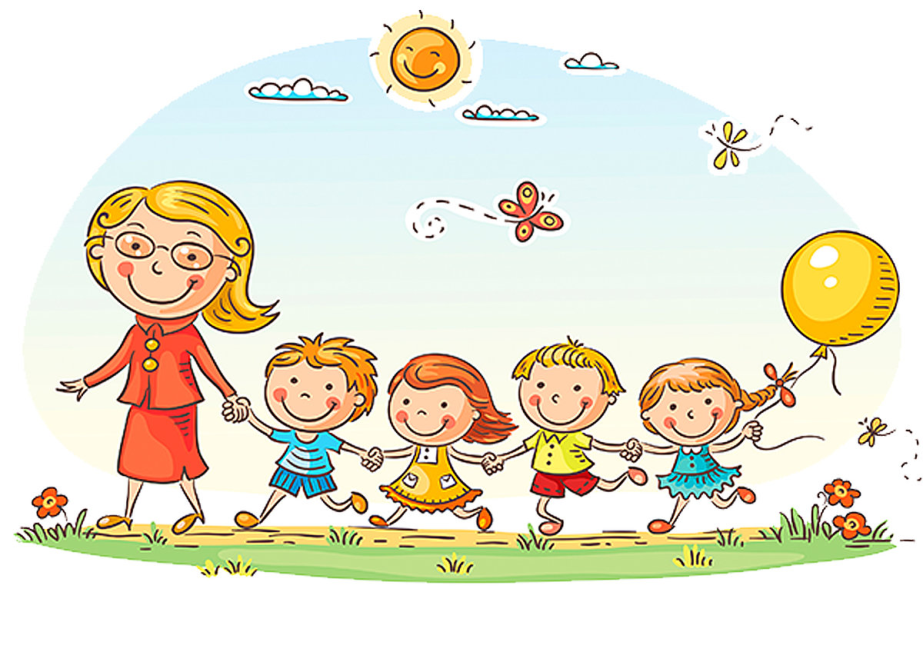 Кинезиологические комплексы
•	 Телесные (кинезиологические) упражнения
•	 Растяжки
•	Глазодвигательные упражнения
•	Дыхательные упражнения
•	Упражнения на релаксацию
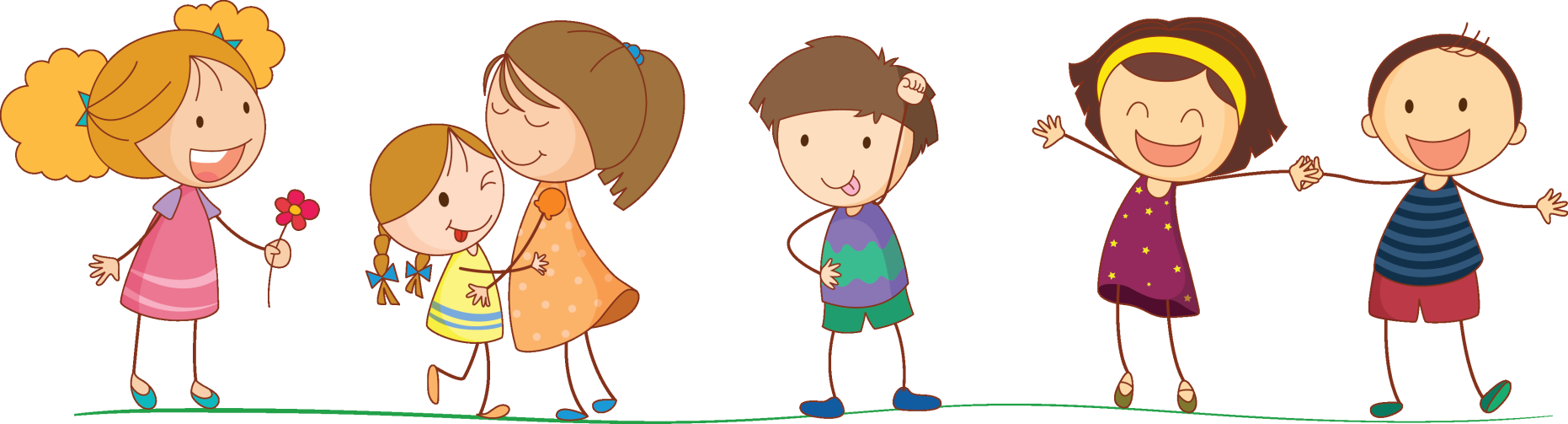 «Движение может заменить лекарство - но ни одно лекарство не может заменить движения»
Ж.Тассо
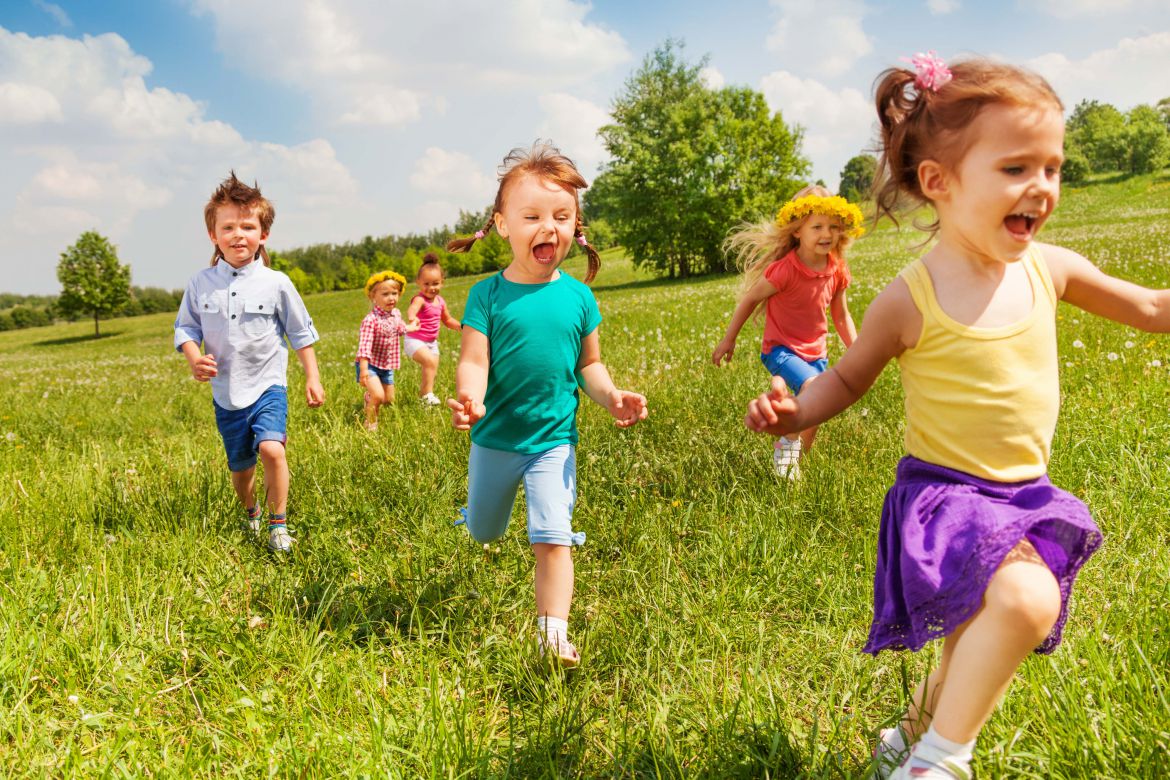